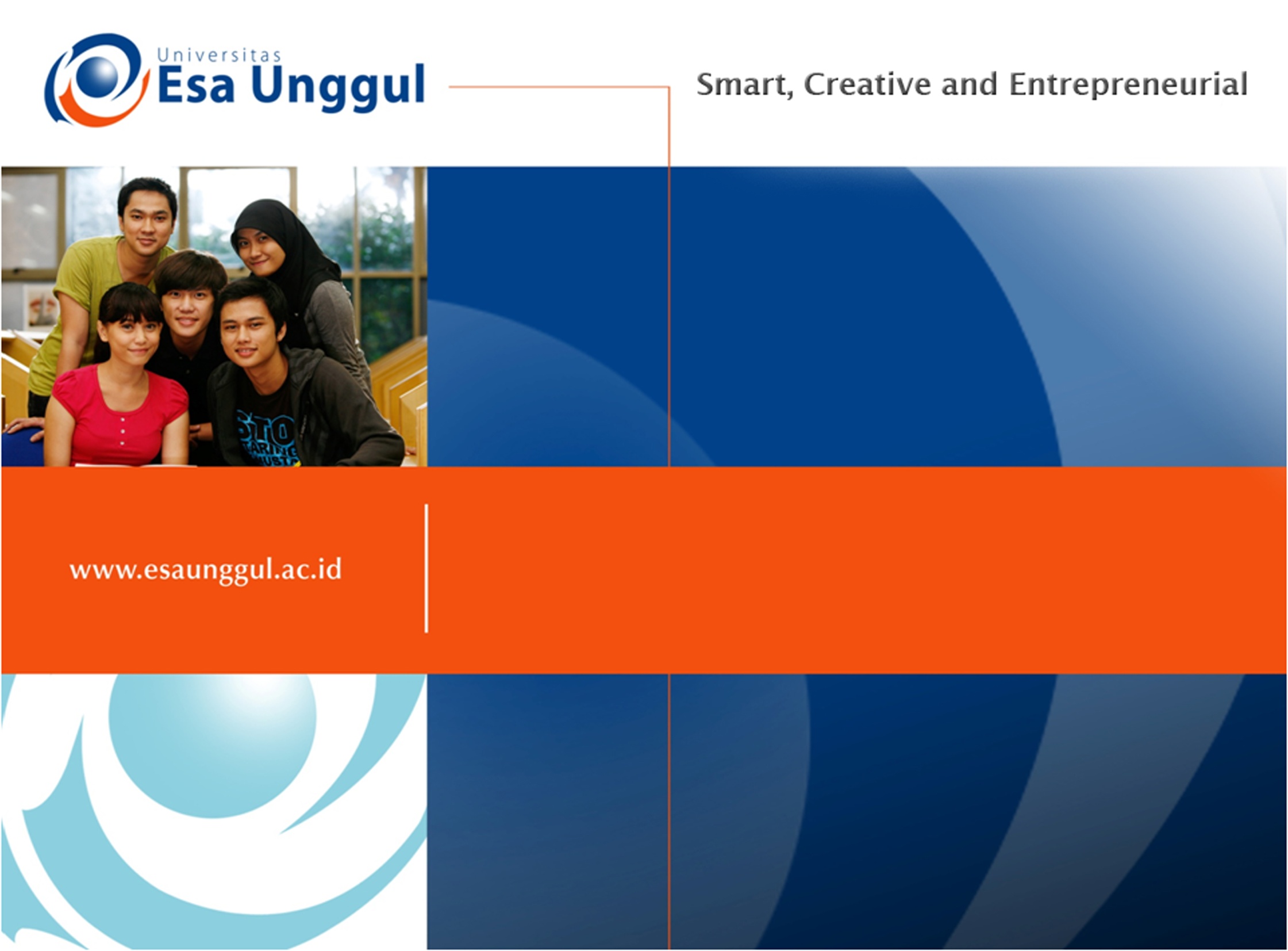 BASIC GRAMMAR
WEEK 4: Class of Words
NURYANSYAH ADIJAYA, M.Pd.
PENDIDIKAN BAHASA INGGRIS, FKIP
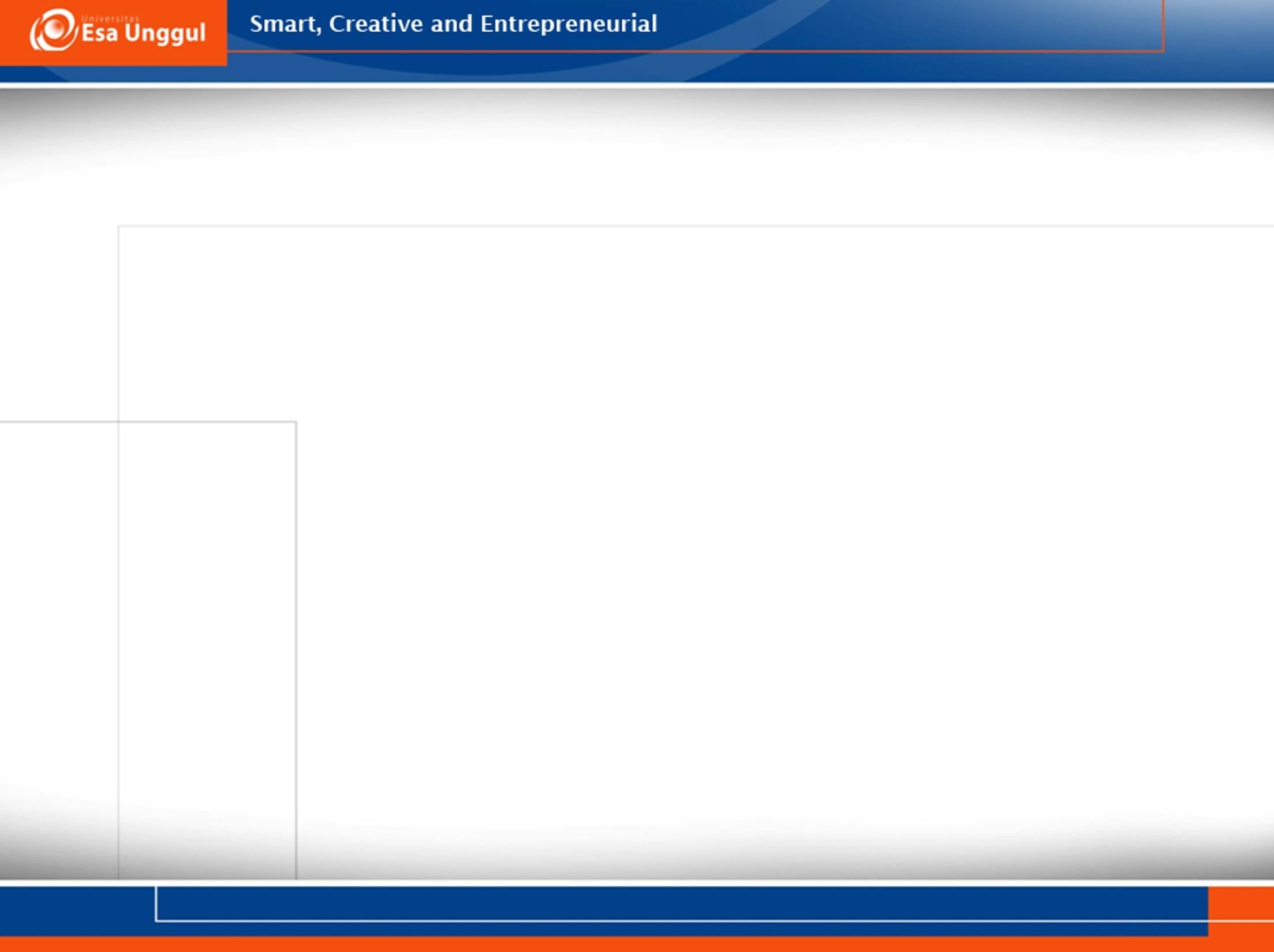 Learning Objective
Students are able to Identify class of words
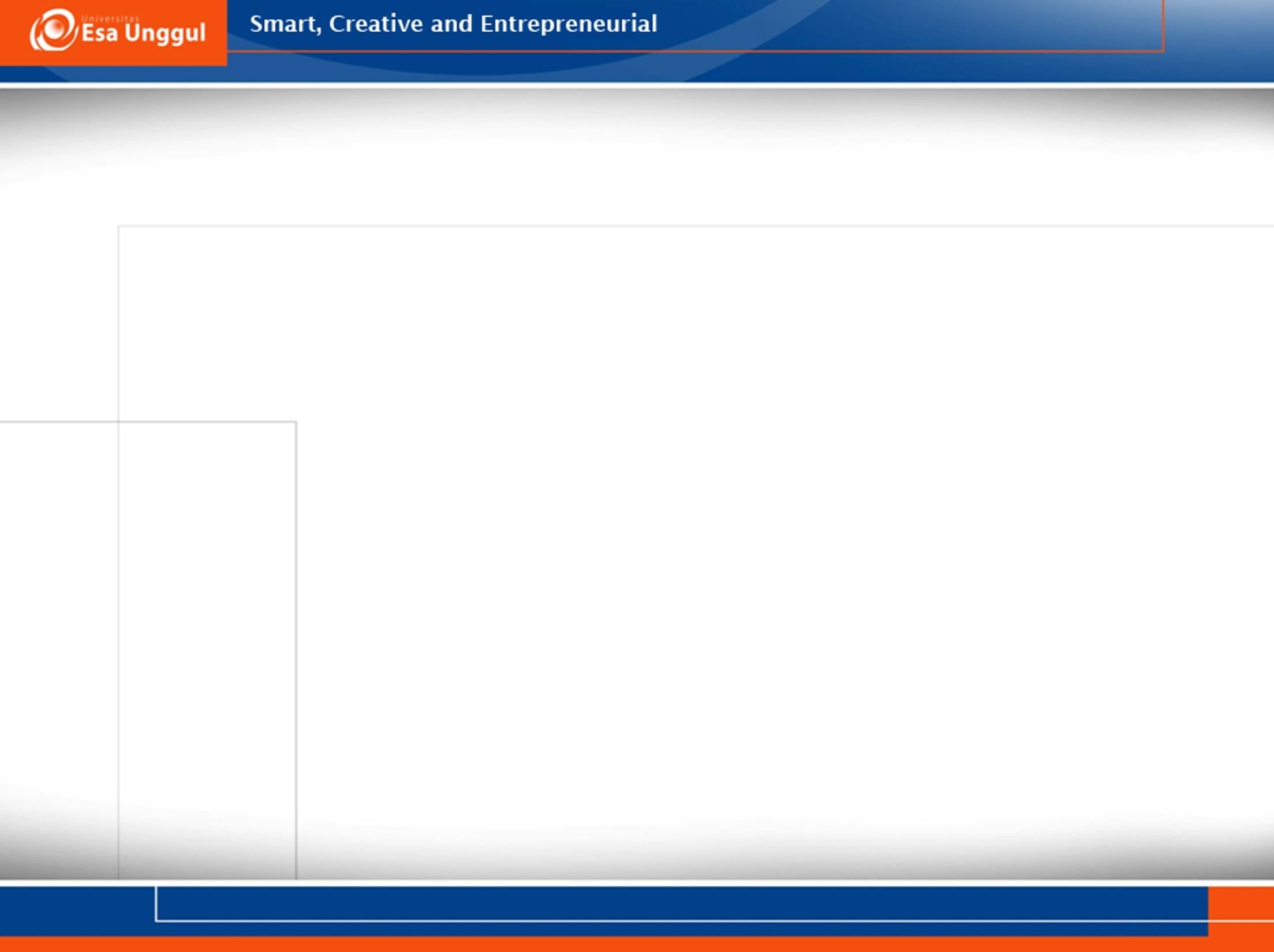 What is word classes?
In general terms, class of word is defined as word categoration which is used in a sentence.
Kinds of word classes
There are several word classes used in a sentence; Noun, verbs, adjective, adverb, pronoun, preposition, conjunction, etc.
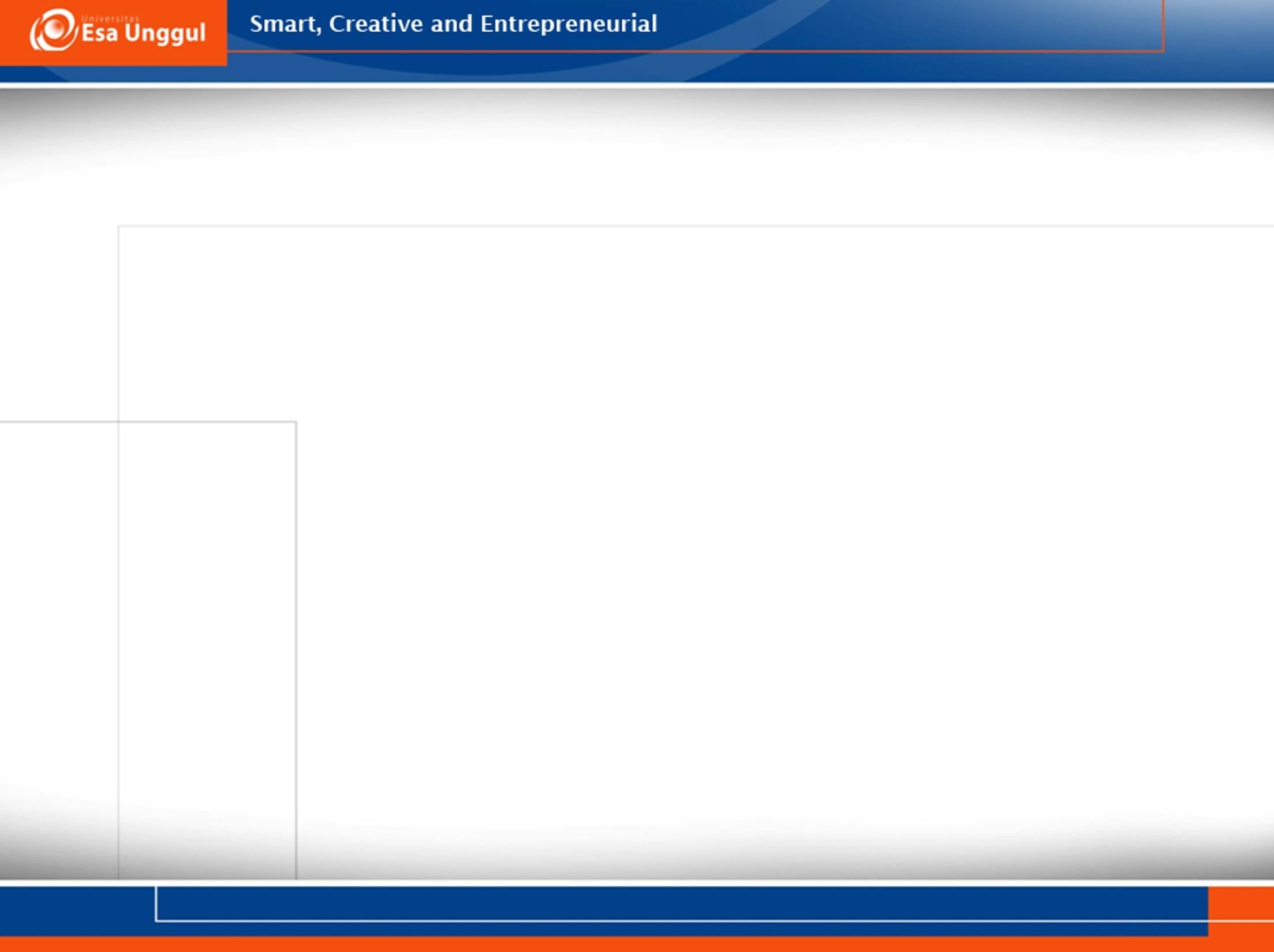 Noun
Noun is a word or words that replace  or identify something.
 
* Proper noun
The names of particular people, places and things are proper nouns. They
always begin with a capital letter.
Bogor, Rose, etc 

* Common noun 
Word which is used as umbrella word.
Flower , month
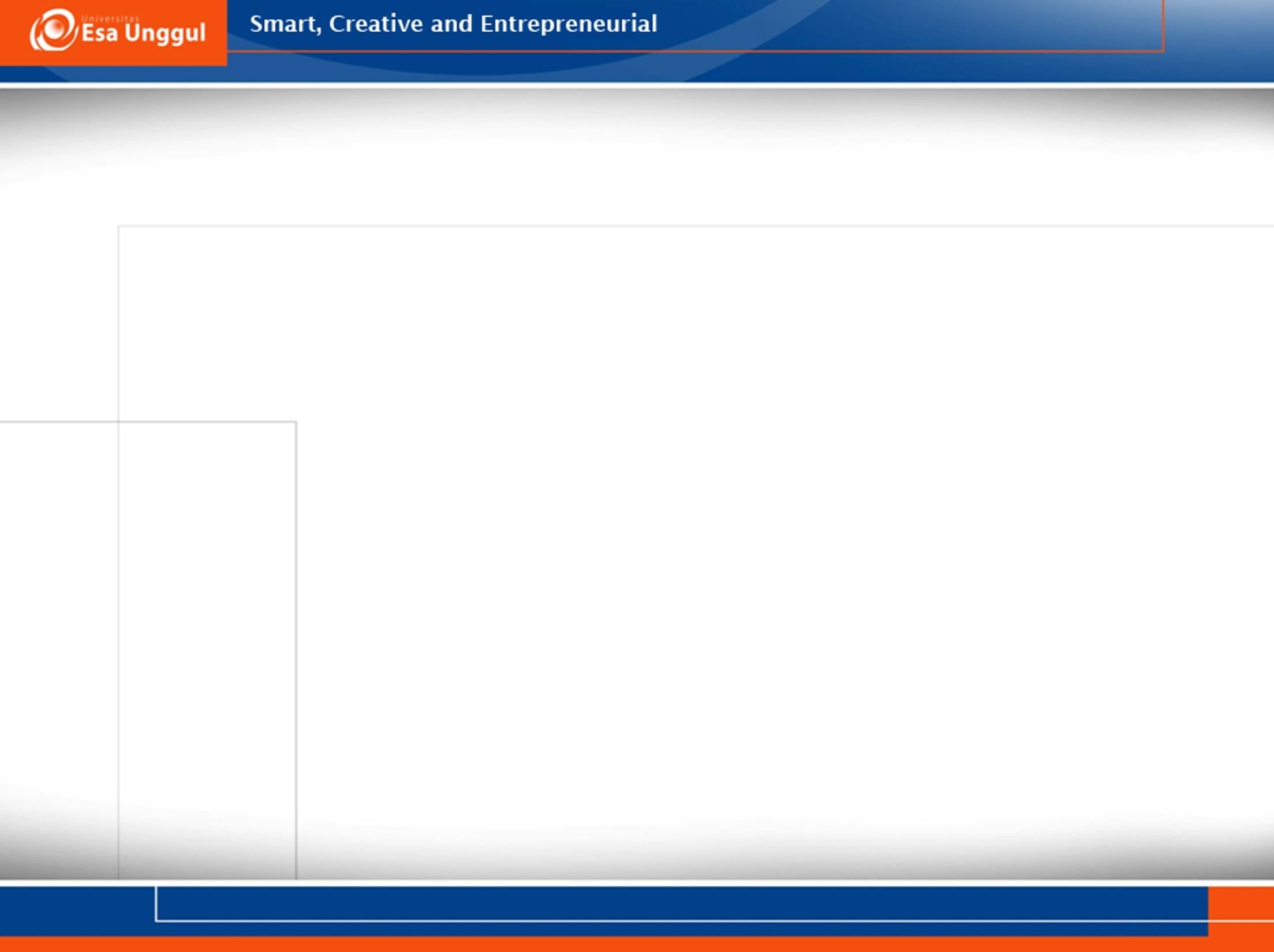 Verb
Verb is a word or words that represent an action or movement
 Transitive verb 
is a verb which needs an object.

Andri is playing football.
 
Intrnsitive verb
Eagles fly high in the sky.
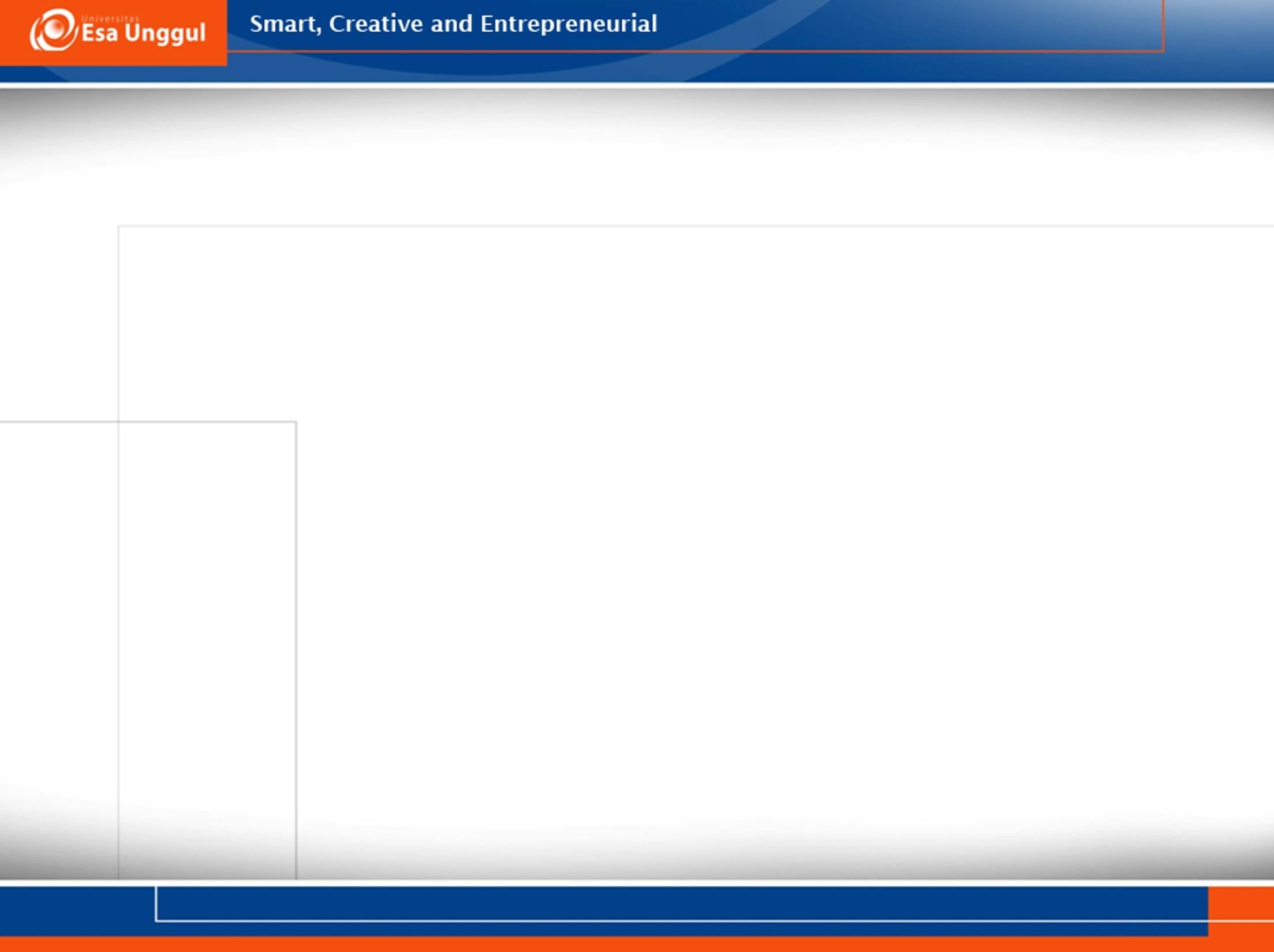 Adjective
Adjective 
is word or word used to modify a noun or pronoun. They give you more information about people, places, and things.

She is a beautiful girl

	VS

Beautiful is the sweetest word that I ever heard from you.
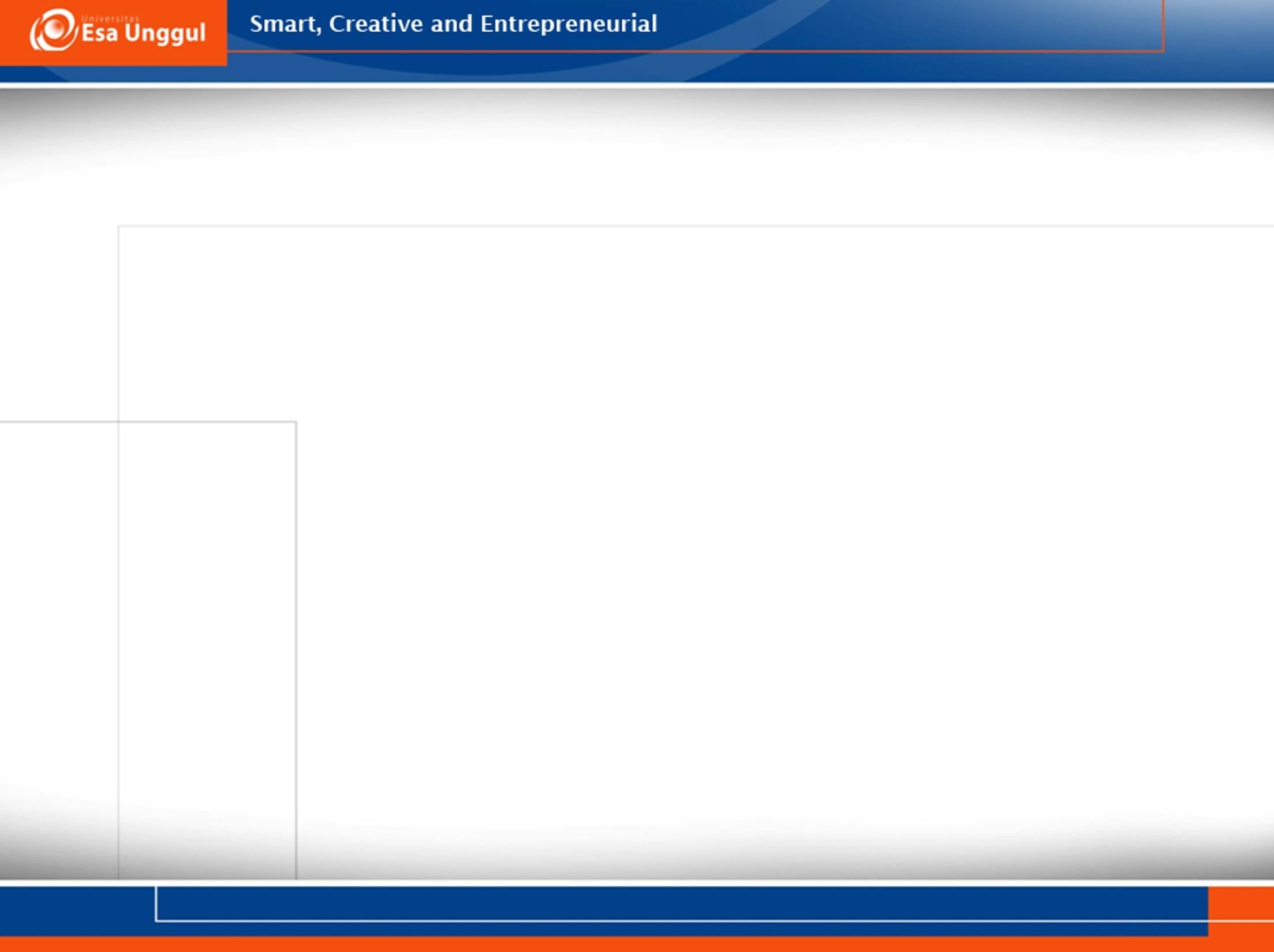 Adverb
An adverb is a word that describes a verb. It tells you
about an action, or the way something is done.
Kinds of adverbs: Adverb phrase and adverb phrase
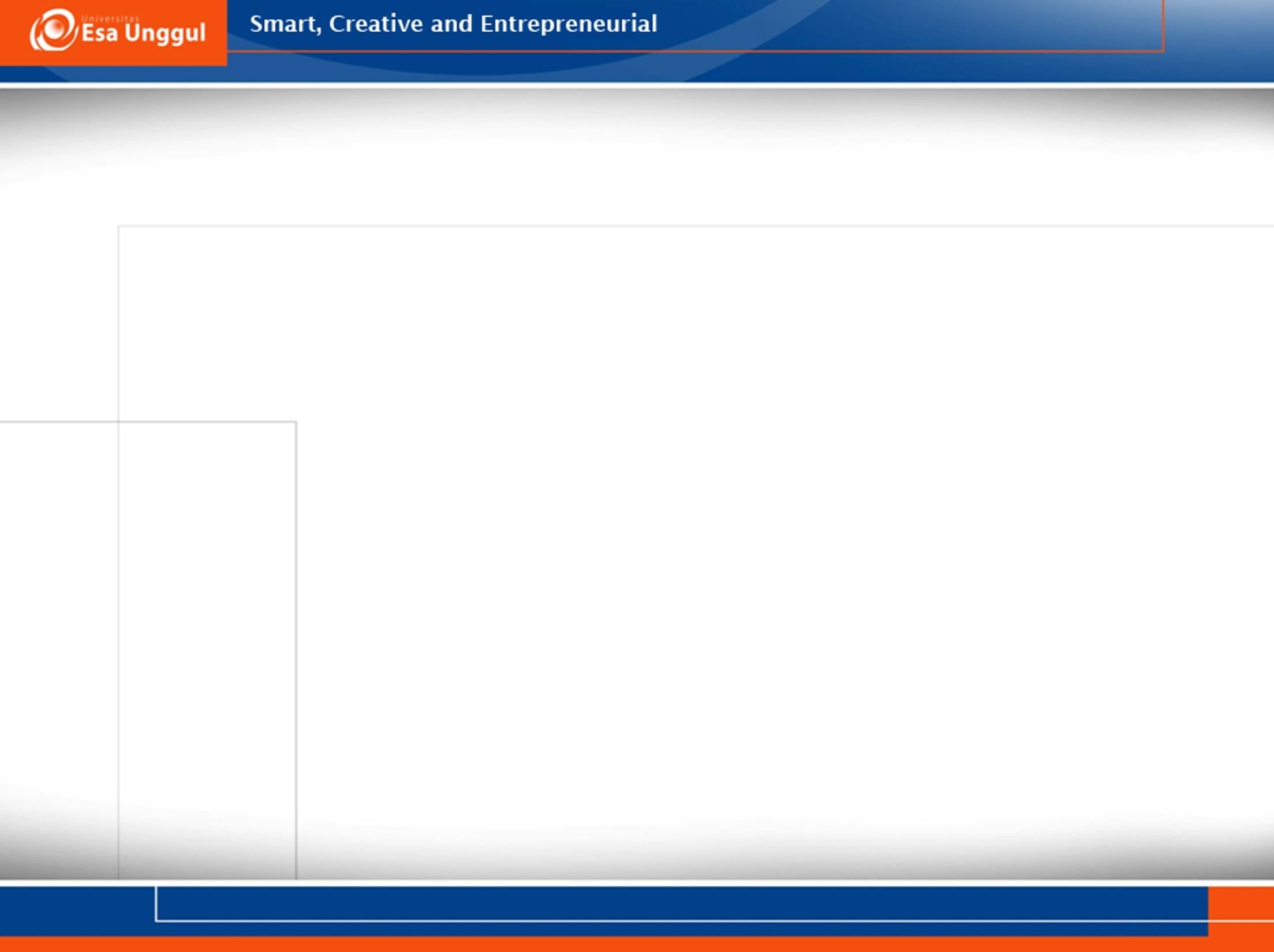 Adverb Phrase and Adverb Clause
Adverb phrases are groups of words that functions as single adverbs to describe the action of the verb.
Are you sitting in a comfortable chair?

Adverb Clause
Is an adverb which has a verb used to modify the action
 Andri was studying English when I called him
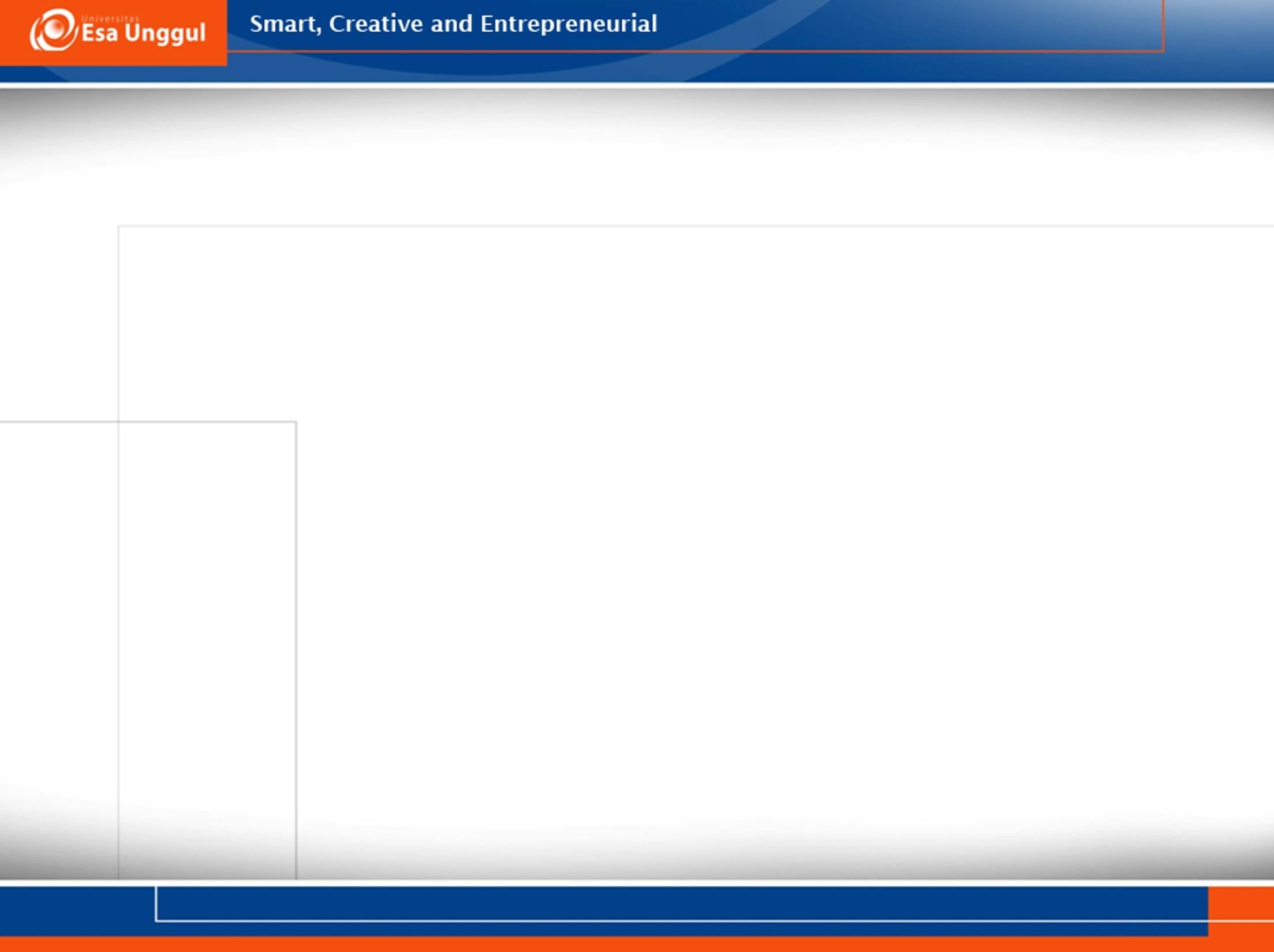 Pronoun
is A pronoun is a word that takes the place of a noun. There are different kinds
of pronouns.

Personal Pronouns --> My book is on the table
Reflexive Pronouns  --> I myself cleaned the room
Possessive Pronouns --> This book is mine
Demonstrative Pronouns --> This is my book
Interrogative Pronouns --> Who cleaned the room?
Indefinite Pronouns--> Everybody is unique
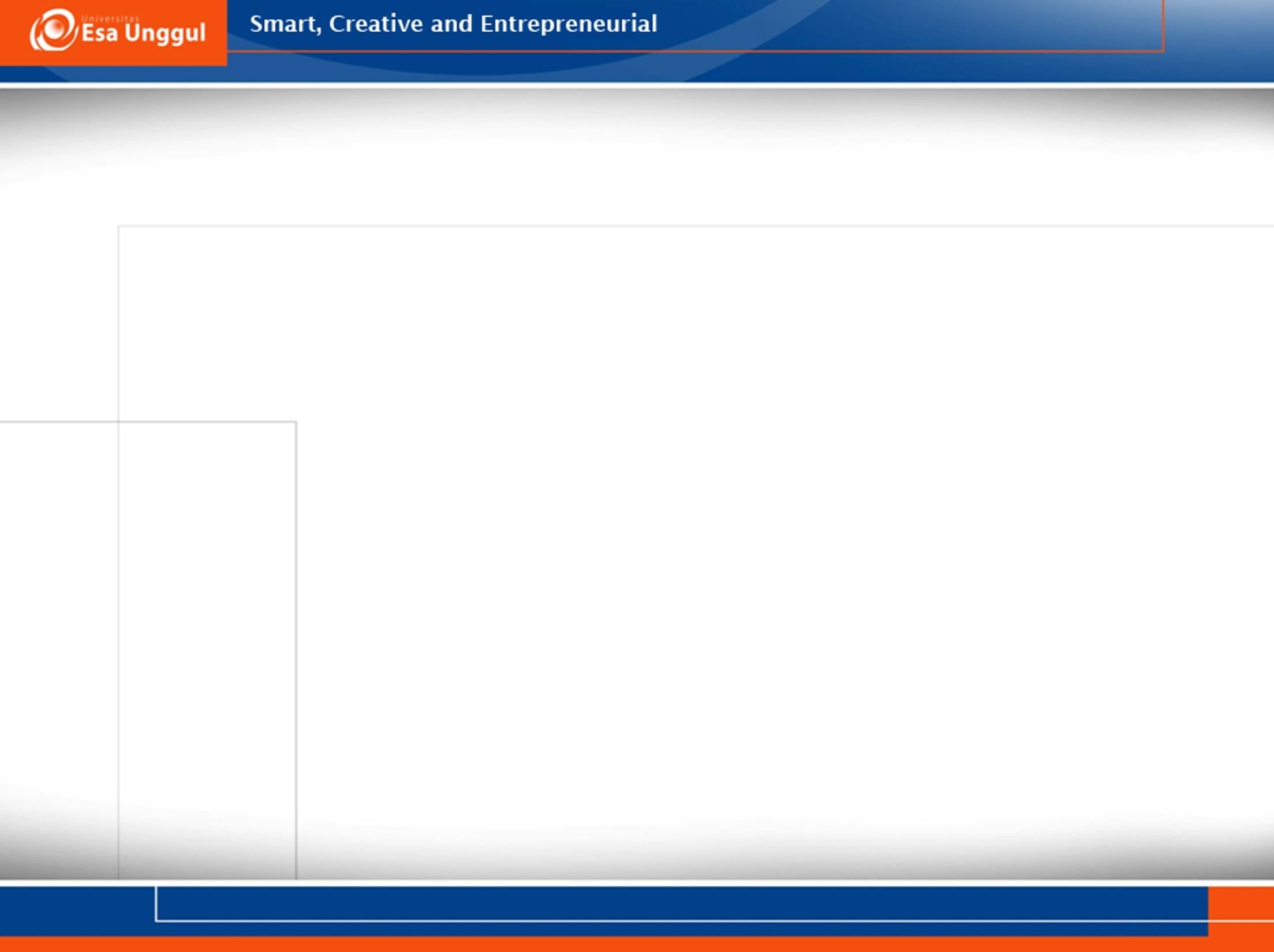 Preposition
Prepositions are words that show a connection between other words. Most prepositions are little words like at, in and on.
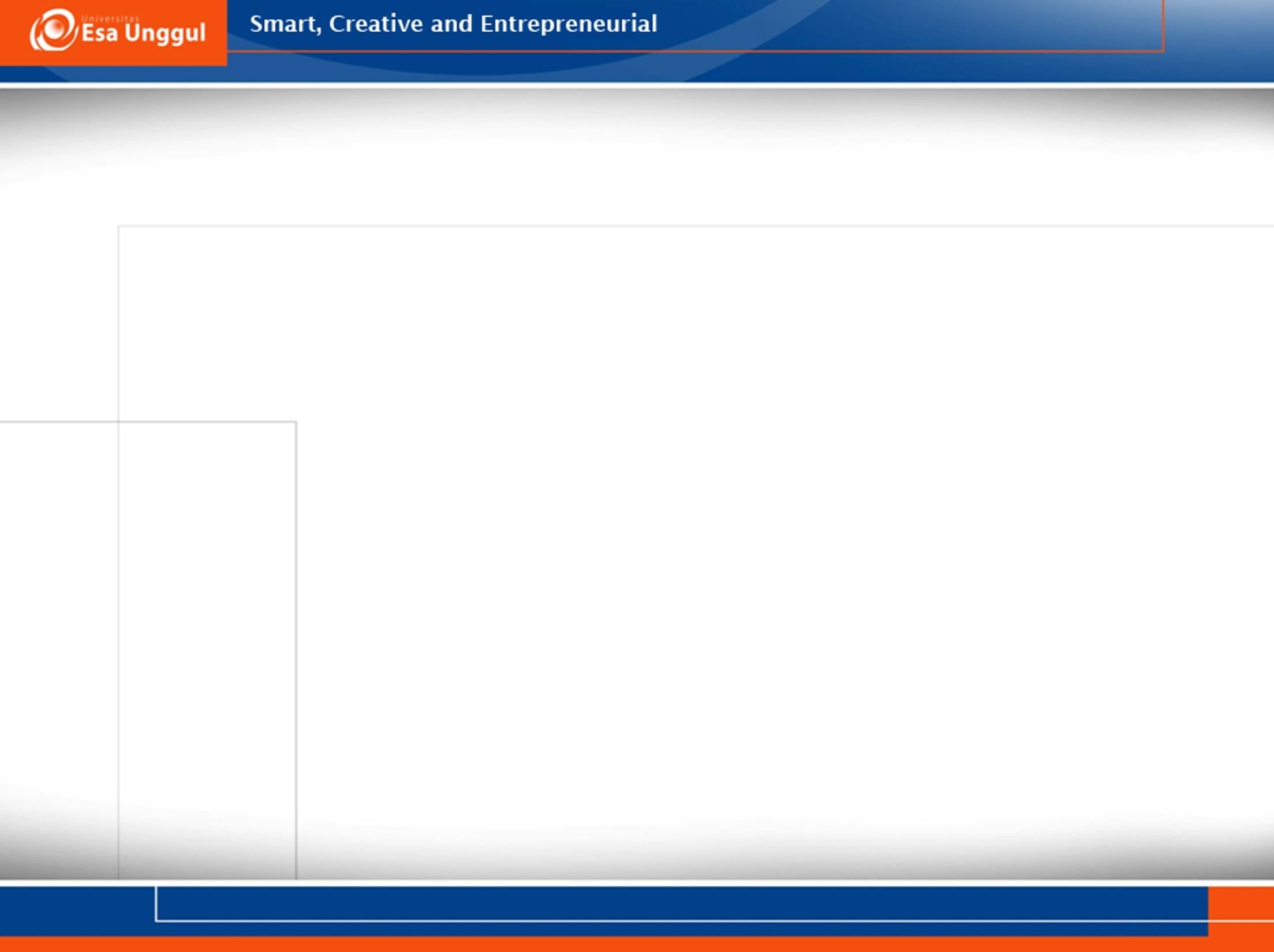 Conjunction
Conjunctions are words used to link words, phrases or clauses. Some common conjunctions are and, but and or.
* Steve and his fiiend are coming to dinner.
* Susan raised her hand and snapped her fingers.
* These shoes are old but comjortable.
* He wants to watch TV or (to) listen to some music.
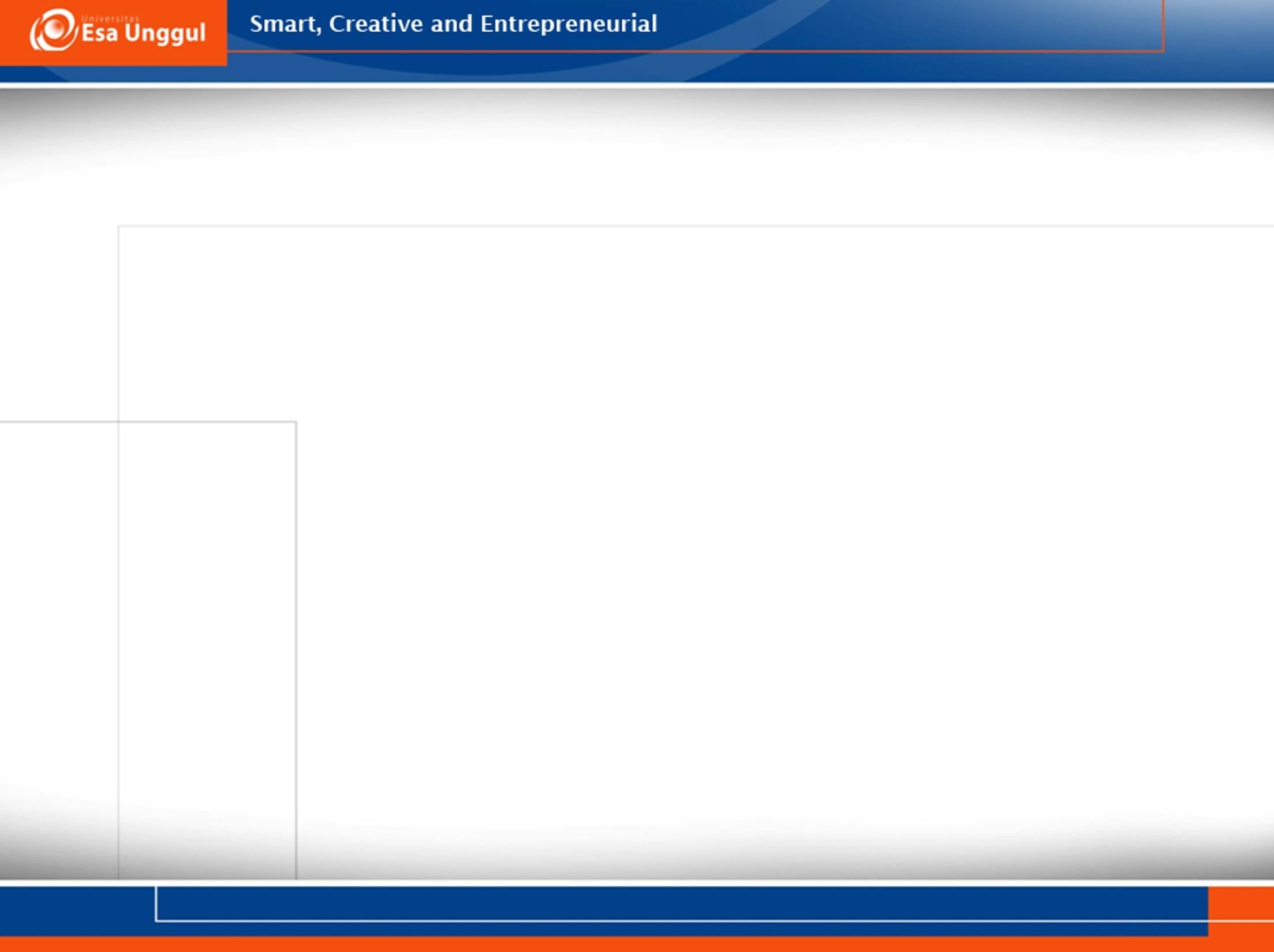 Exercises
1. The man (care) .......... arrange the bricks for the bridge.
2.Wow, you decorated the room(beauty) ........
3. Zati is very (beauty)...... girl
4.Nata (hard) ....... found her purse. Finally, she found it under her pillow.
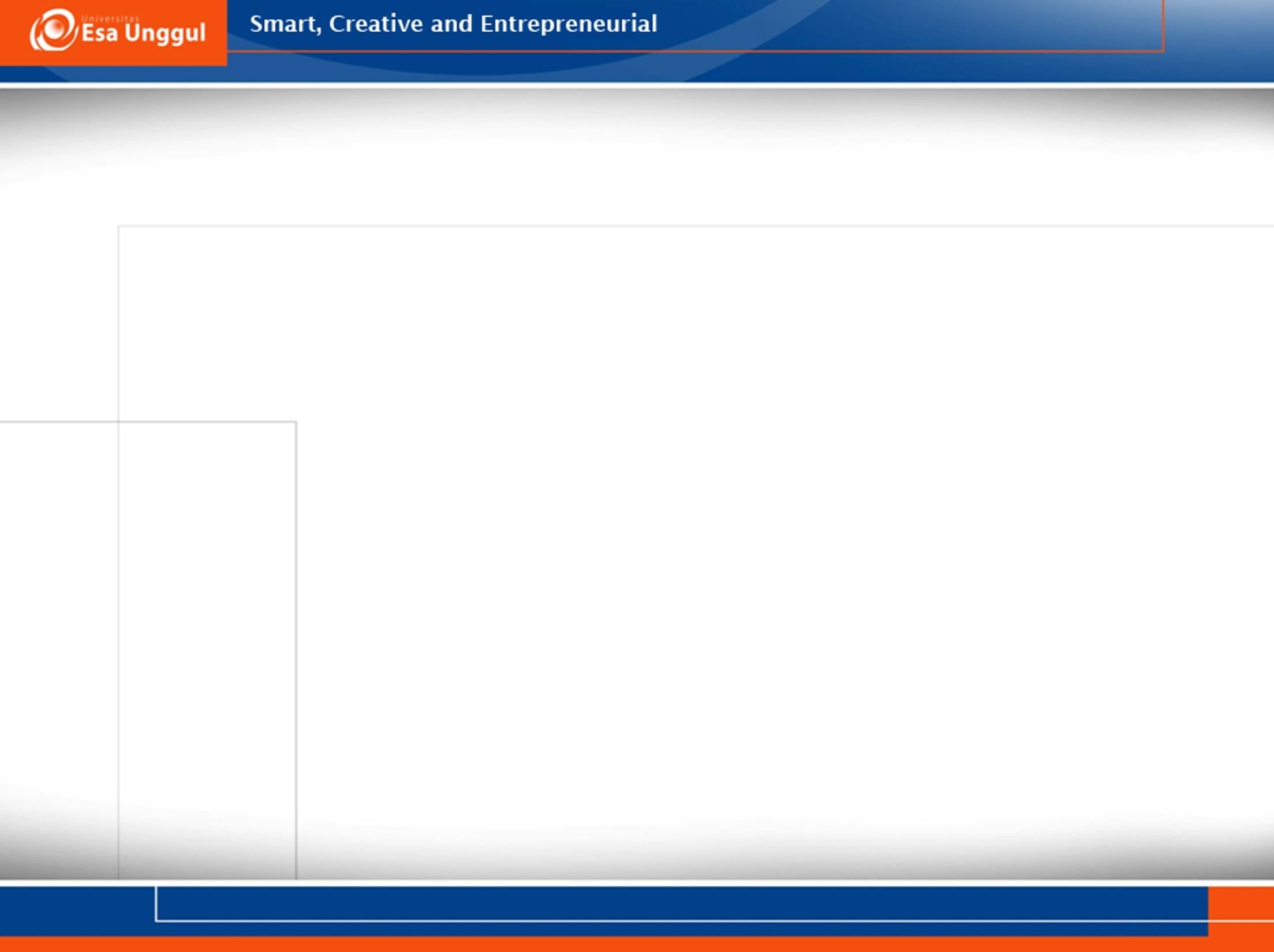 References
Azar. B.S. (2012). Understanding and Using English 	Grammar, Third Edition. New York: Pearson Education  
Seaton Anne and Y.H. Mew (2007) Basic English Grammar: 	book 1. USA: Saddleback Educational Publishing.
Seaton Anne and Y.H. Mew (2007) Basic English Grammar: 	book 2. USA: Saddleback Educational Publishing.
Swan, Michael and Catherine. W. (2011). Oxford English 	Grammar Course: Intermediate. UK:OUP.
Ward, Cristopher. (2003). Have Teachers Ever Changed Their 	Attitude to Grammar. Singapore: SEAMEO Regional 	Language Center.